Optimization
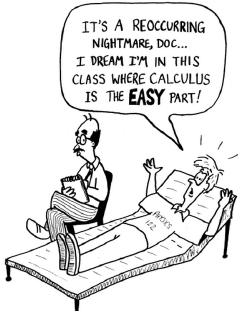 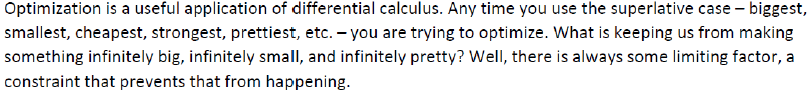 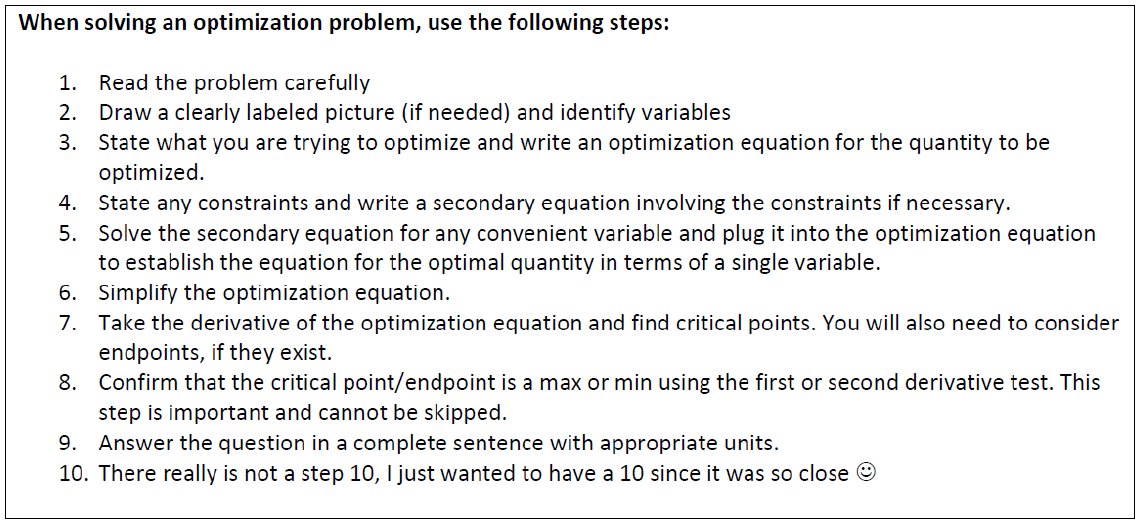 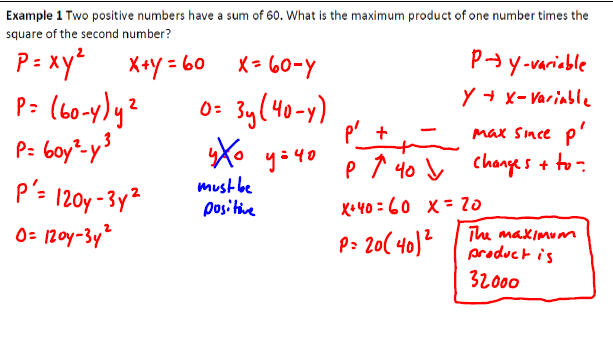 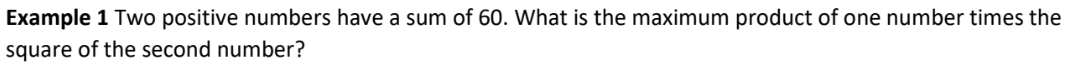 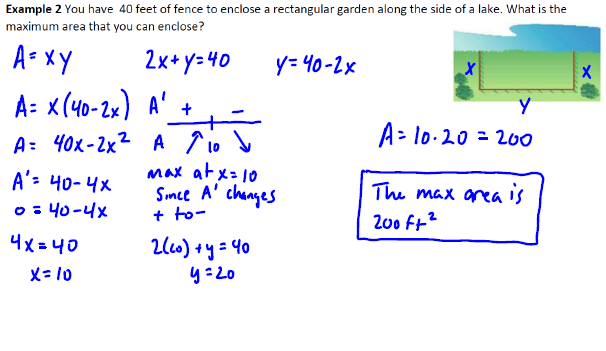 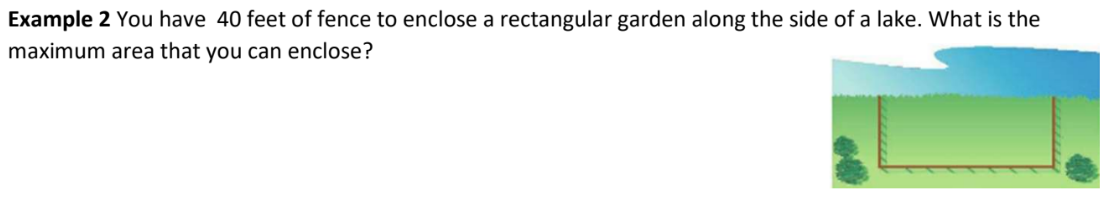 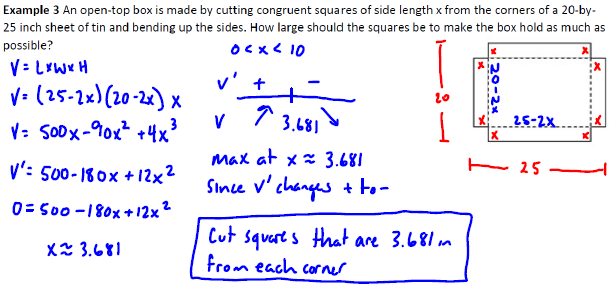 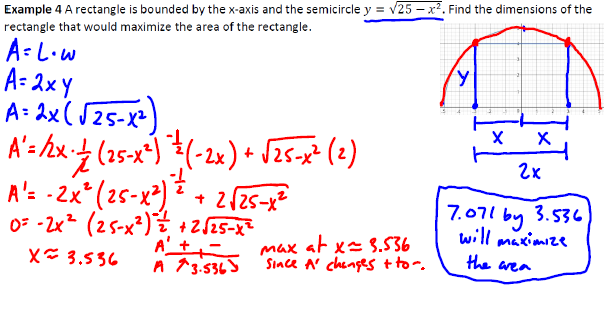 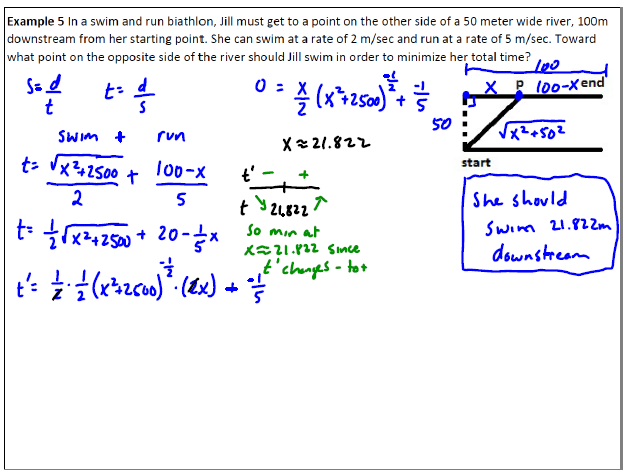 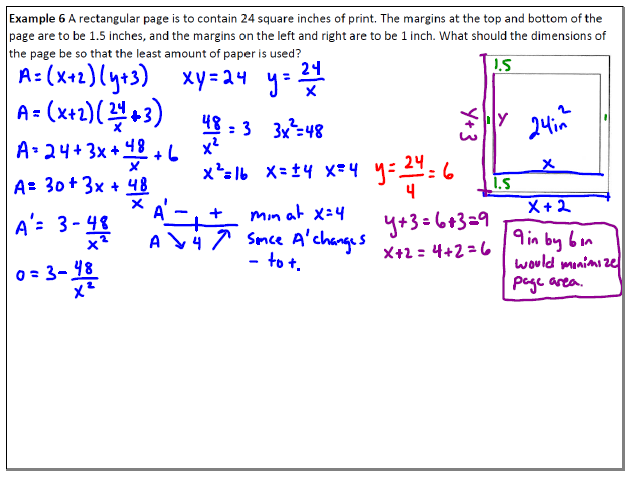 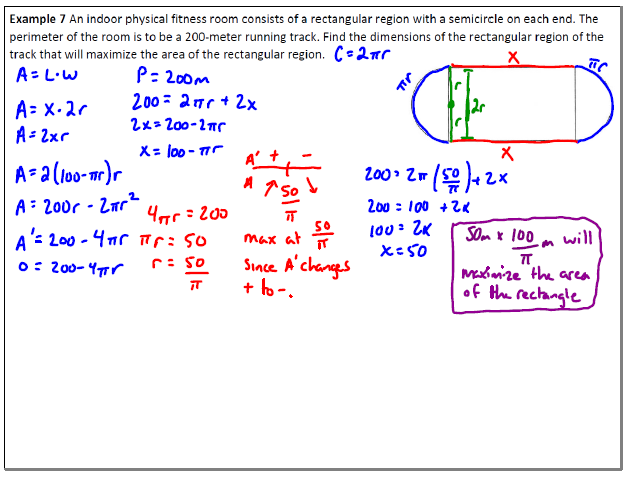 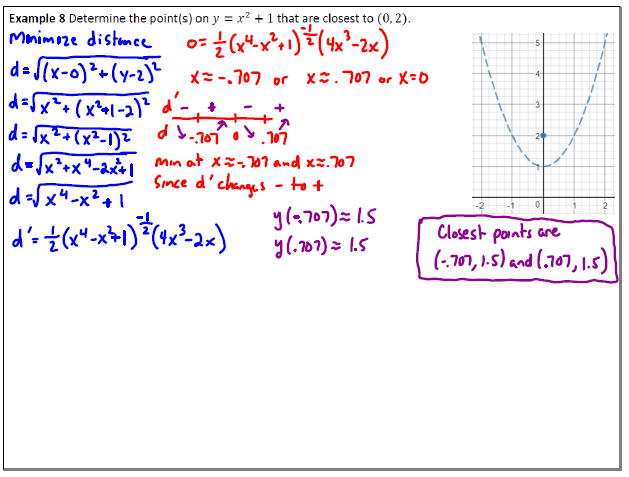 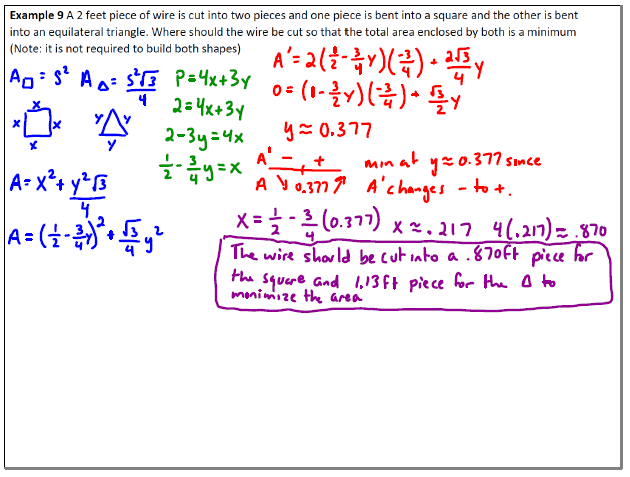 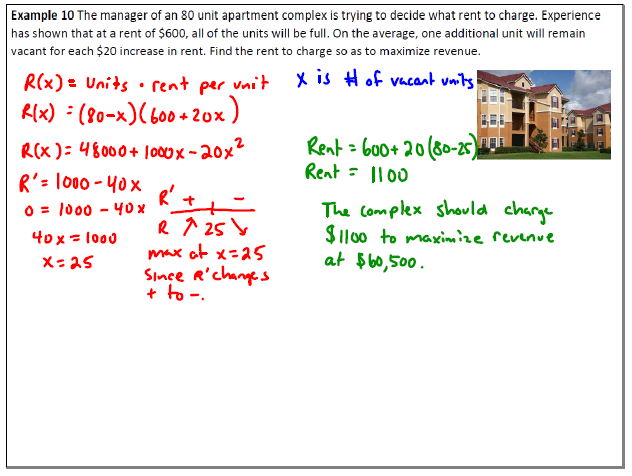 Example from Textbook
BONUS)  Two post, one 12 feet high and the other 28 feet high, stand 30 feet apart.  They are to be stayed by two wires, attached to a single stake, running from ground level to the top of each post.  Where should the stake be placed to use the least amount of wire?
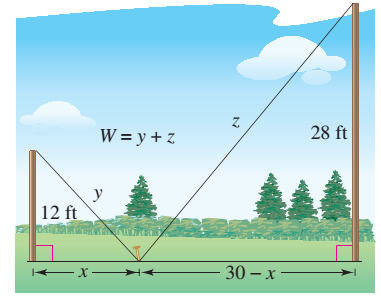 BONUS)  You have been asked to design an one-liter open top oil can shaped like a right circular cylinder.  What dimensions will use the least materials?
Free Response Practice
Using the Derivative
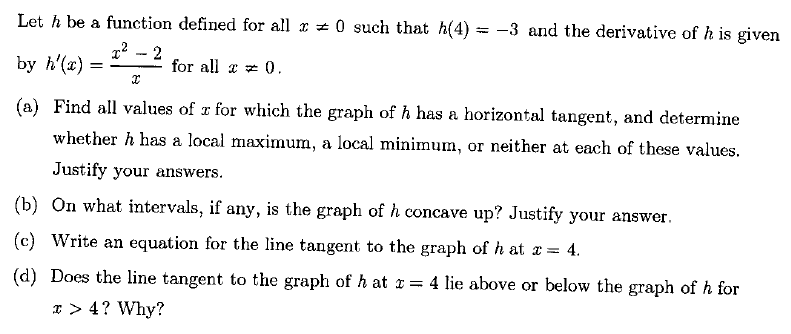